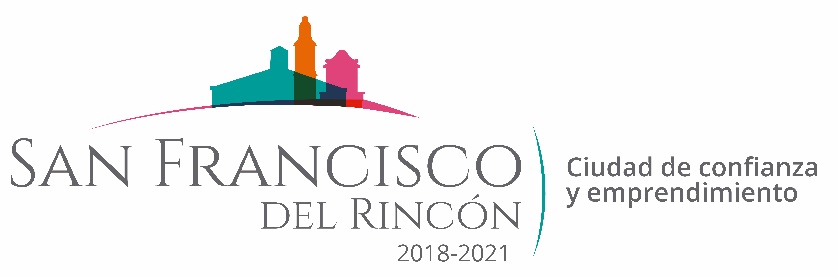 REPORTE MES DE OCTUBRE
MAQUINARIA
REVESTIMIENTO CON CASCAJO EN LA COMUNIDAD EL NACIMIENTO
FECHA TERMINO
CANTIDAD
UNIDAD
CONCEPTO
FECHA INICIO
M2
M2
11/10/2019
24/10/2019
CALLE 20 DE NOVIEMBRE 
CALLE PEDRO PADILLA
6,090
2,280
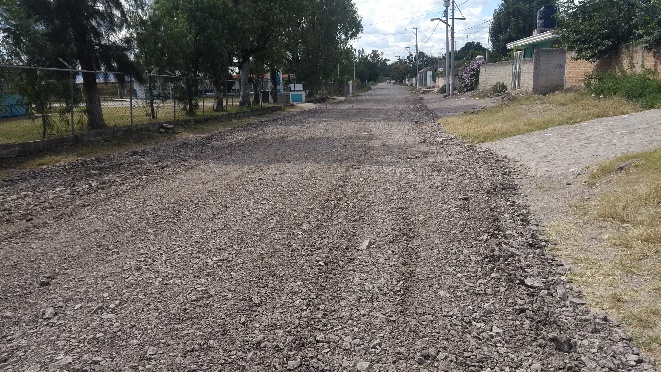 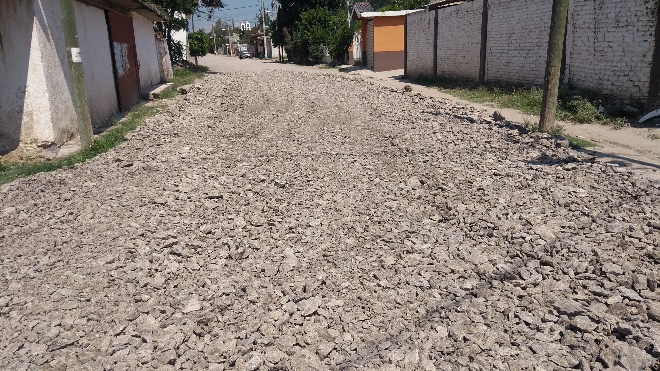 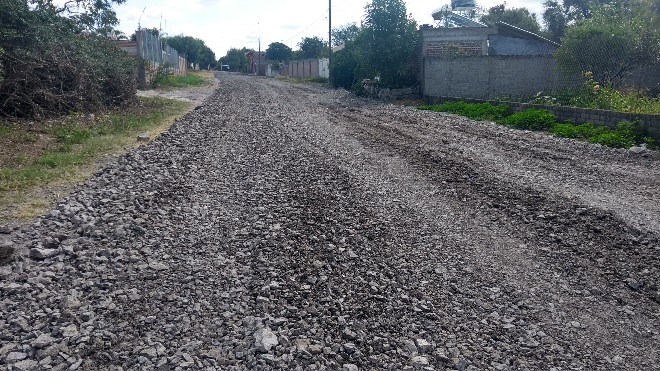 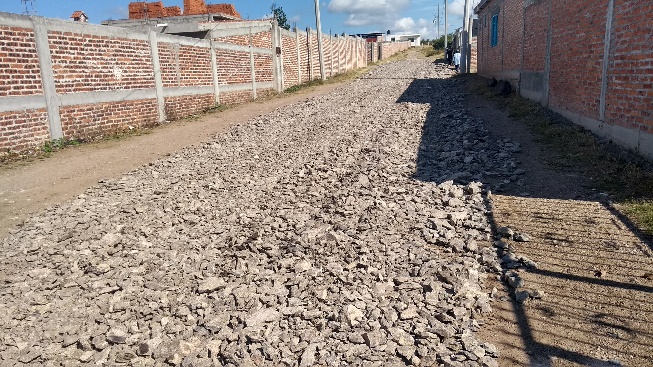 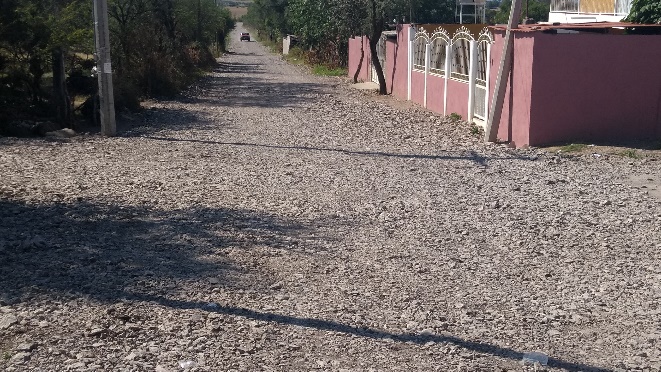 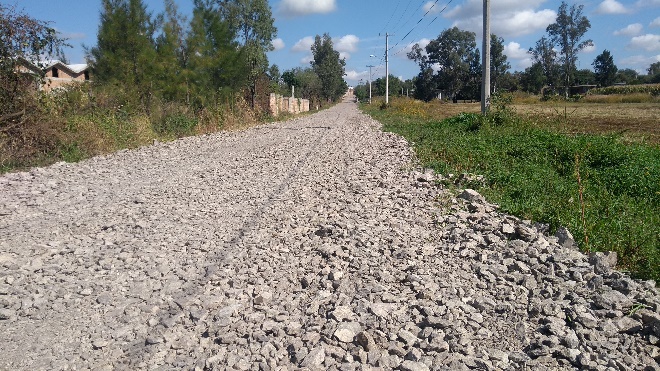